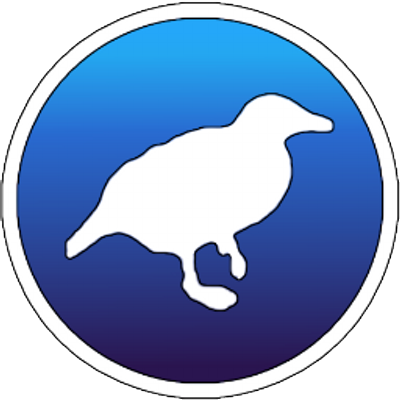 Model Development
Weka
User Manual
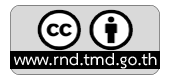 ARFF
MLR
DCT
ANN
CSV
Model Development
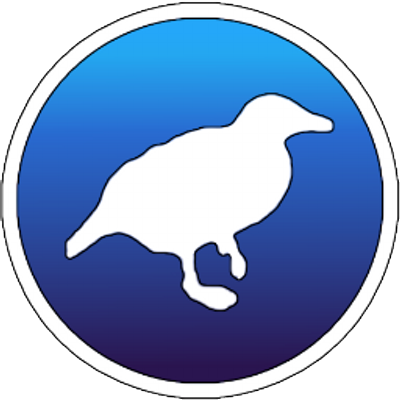 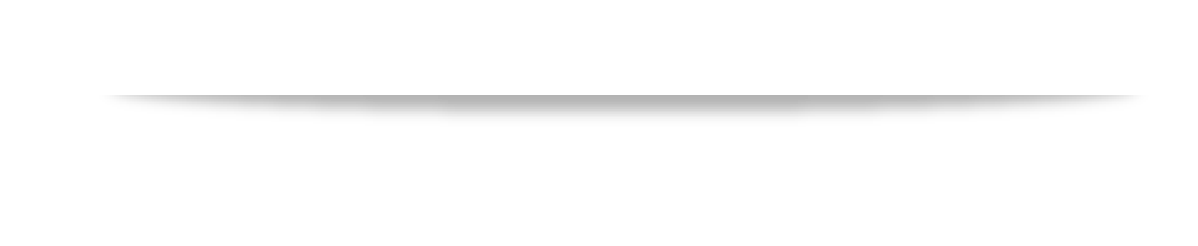 ANN
DCT
MLR
ARFF
CSV
05
04
Use Data from .csv file
Multilinear Regression Model
Artificial Neural Network
(ANN) Model
Decision Tree Model
Convert  .csv to .arff
03
02
01
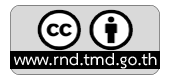 [Speaker Notes: © Copyright PresentationGo.com – The free PowerPoint template library]
ARFF
MLR
DCT
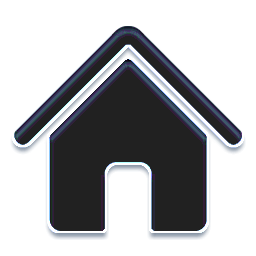 ANN
CSV
Model Development (1)
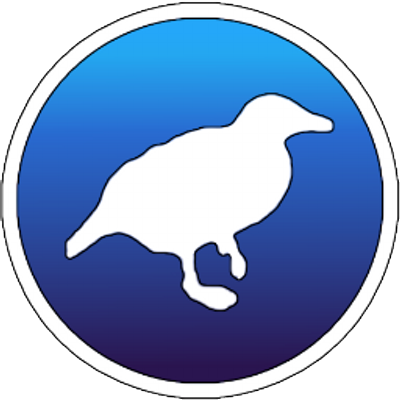 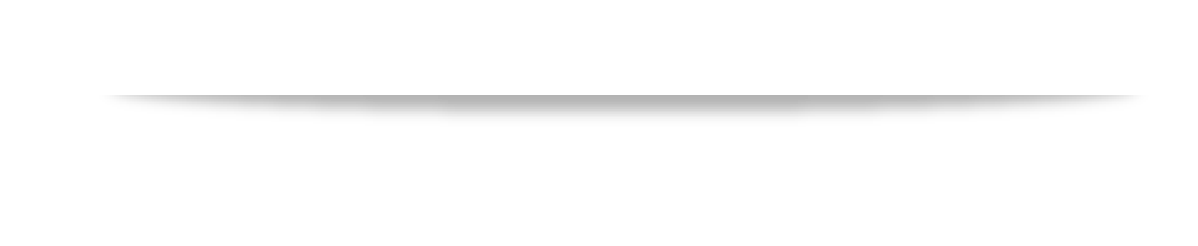 เปิดโปรแกรมและ Open files… เลือกไฟล์ .csv
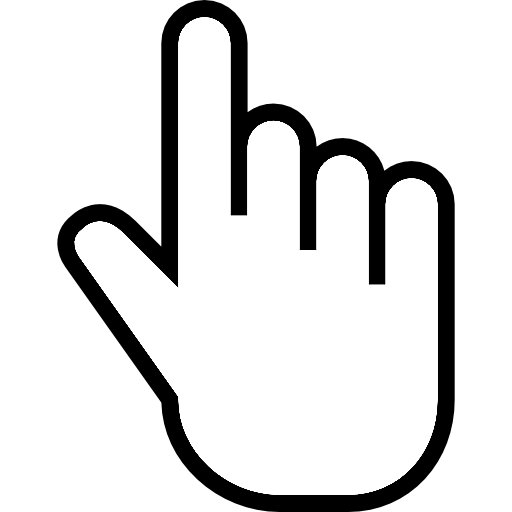 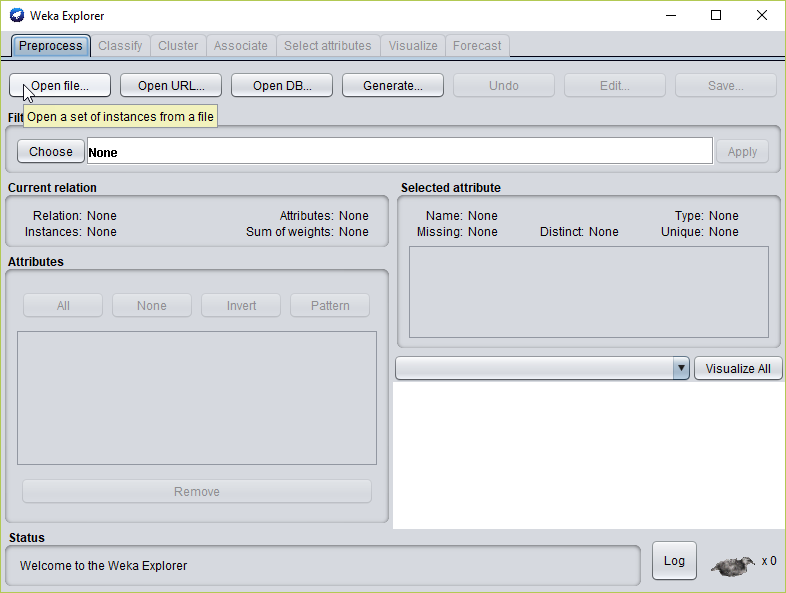 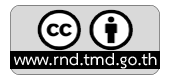 ARFF
MLR
DCT
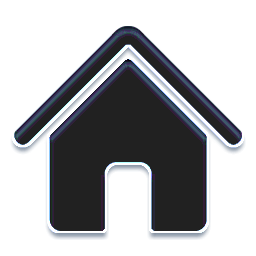 ANN
CSV
Model Development (2)
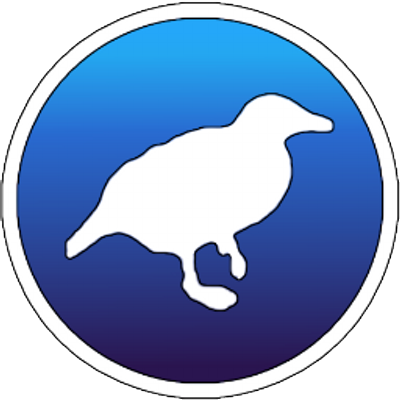 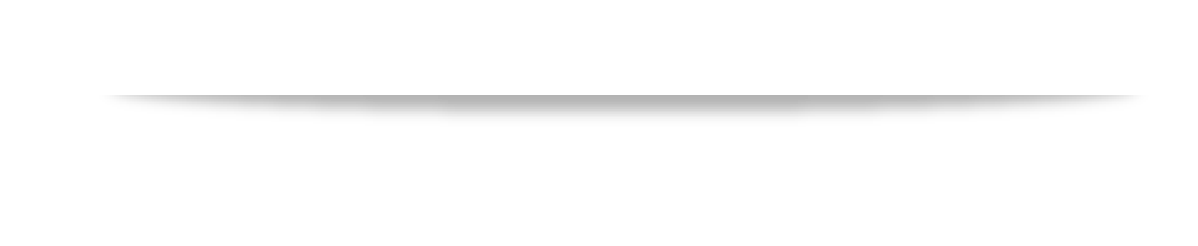 Data Input ที่จะใช้ในโปรแกรม
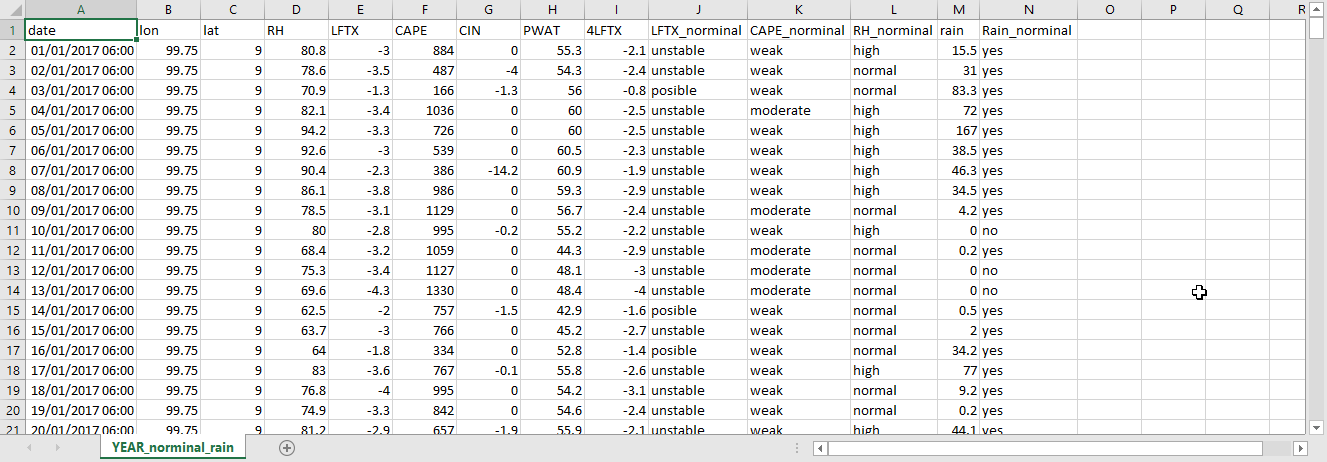 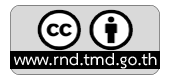 ARFF
MLR
DCT
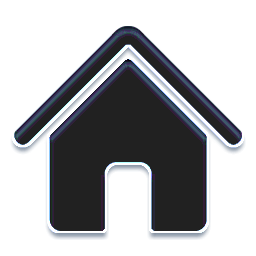 ANN
CSV
Model Development (3)
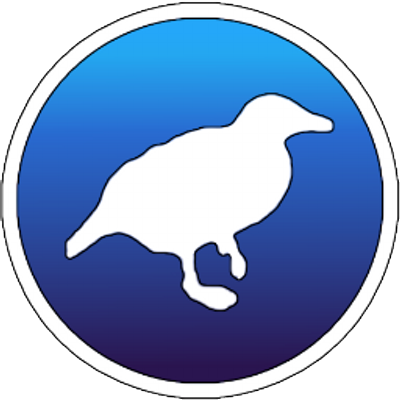 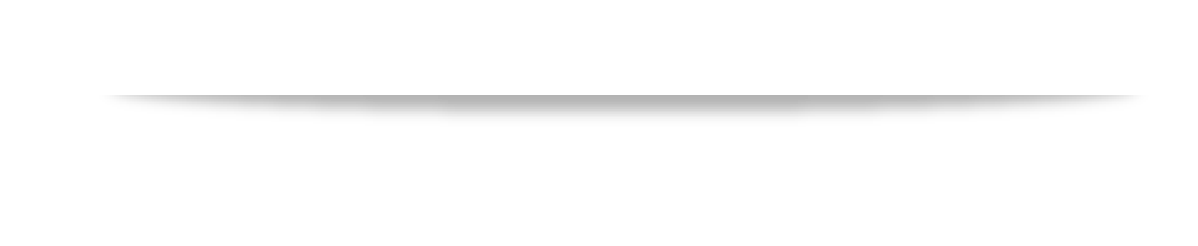 Convert .csv to .arff
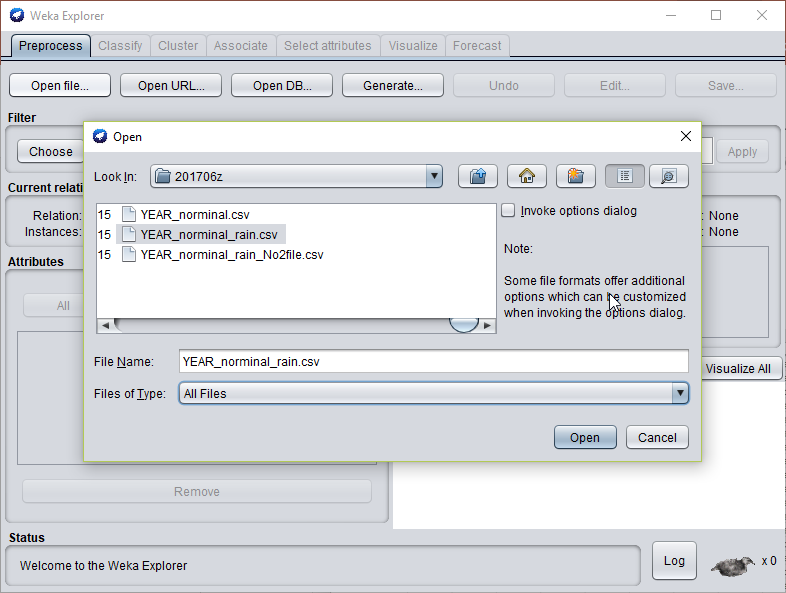 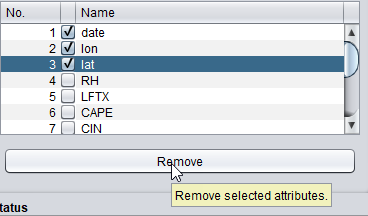 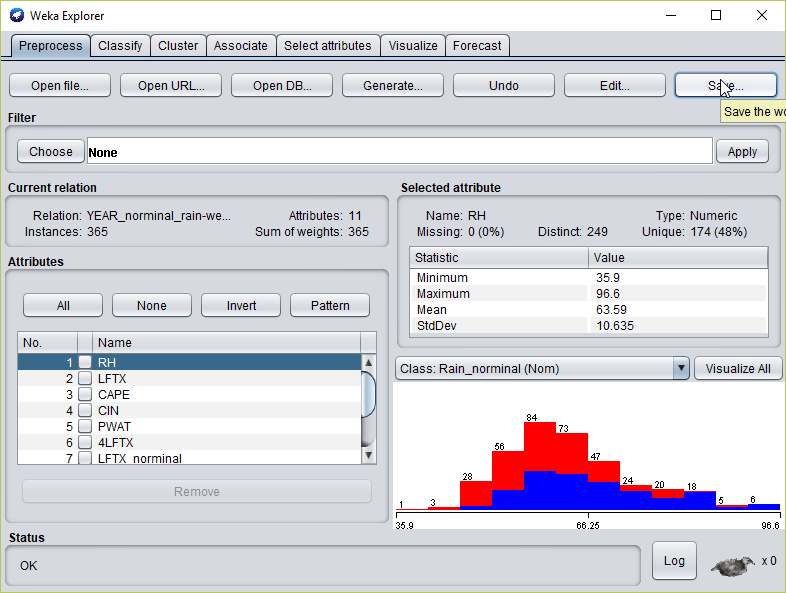 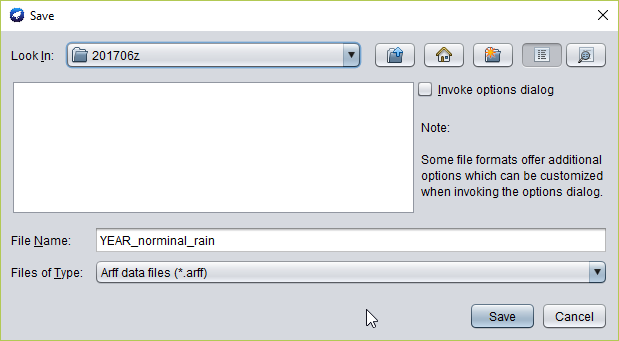 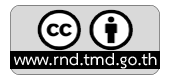 ARFF
MLR
DCT
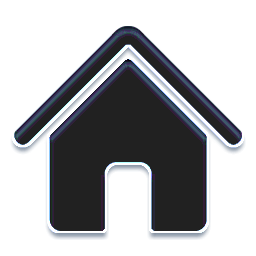 ANN
CSV
Model Development (4)
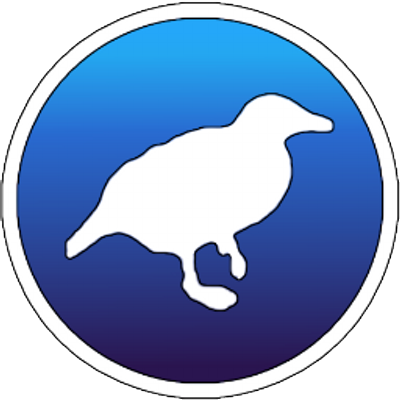 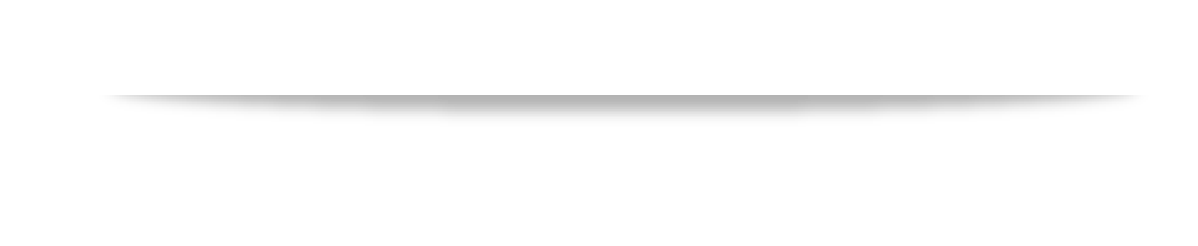 Multiple Linear Regression : Set up
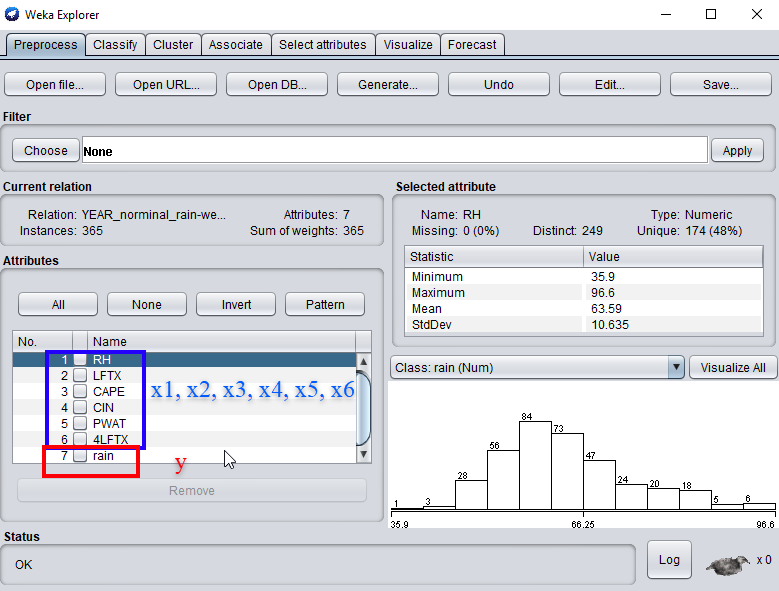 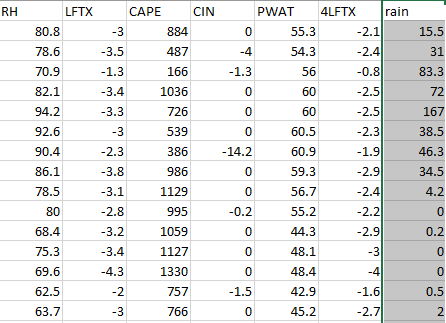 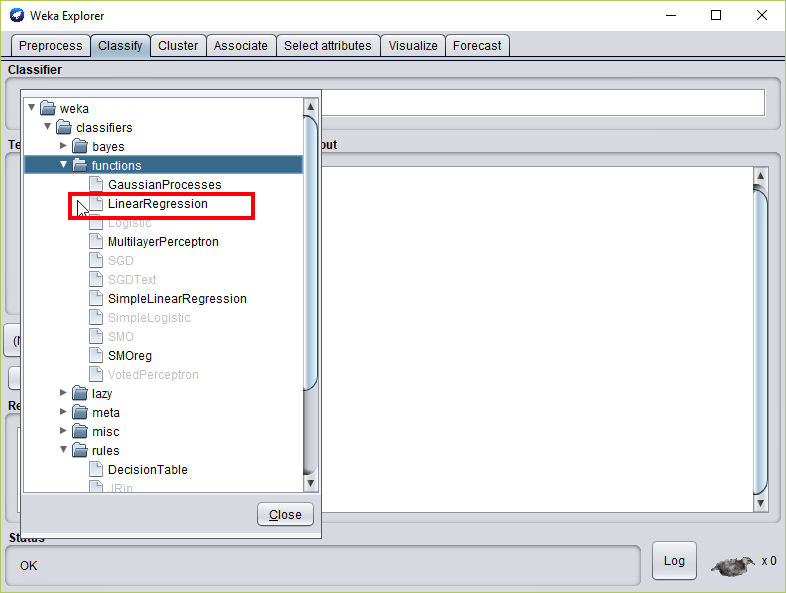 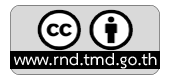 ARFF
MLR
DCT
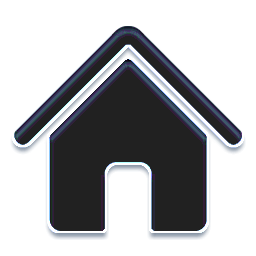 ANN
CSV
Model Development (5)
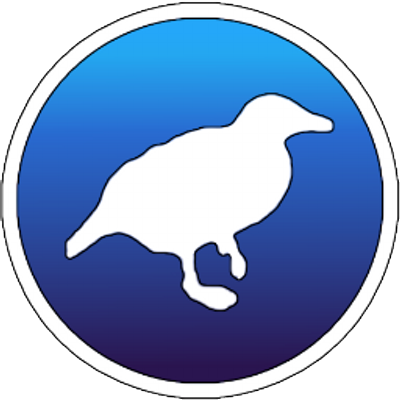 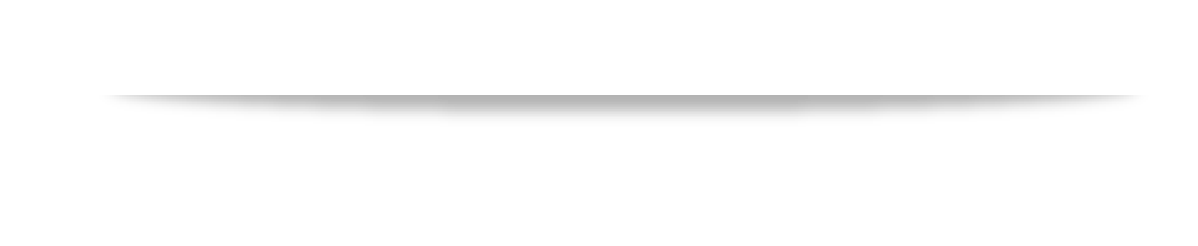 Multiple Linear Regression : Create Model
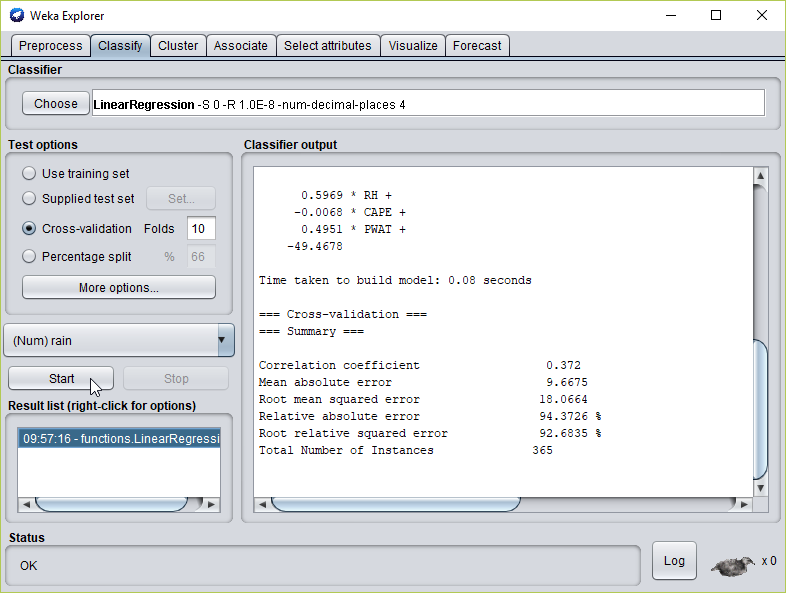 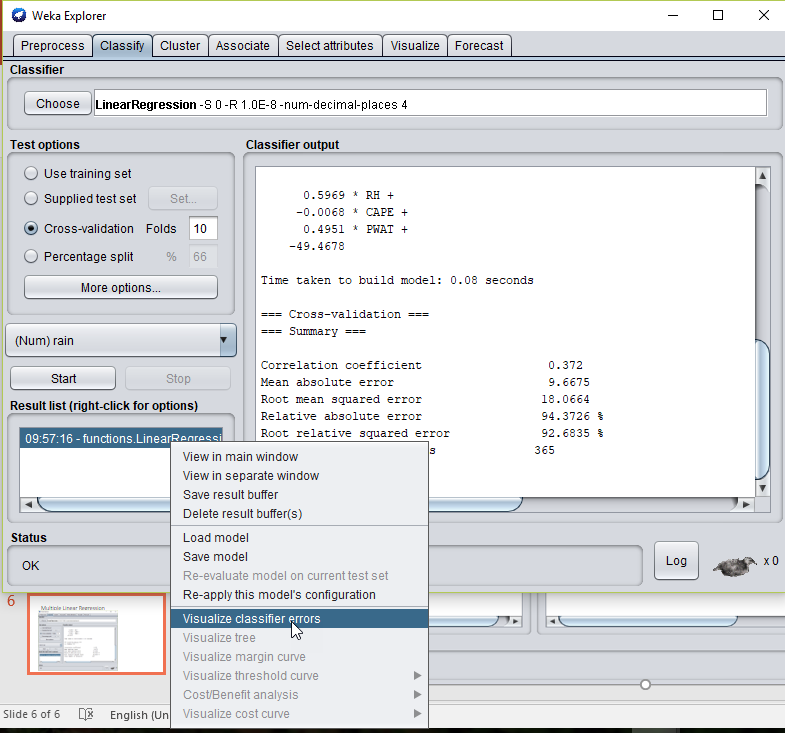 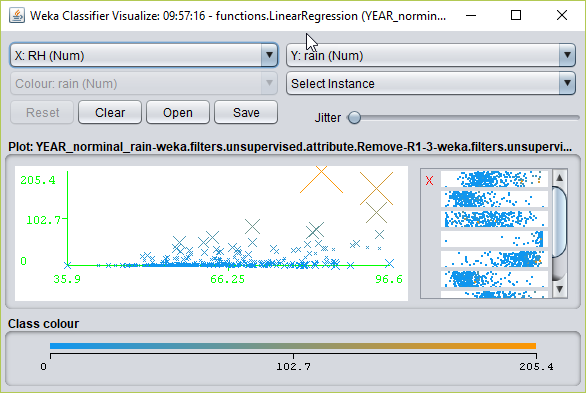 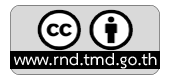 ARFF
MLR
DCT
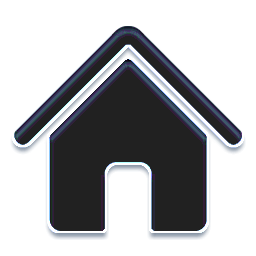 ANN
CSV
Model Development (6)
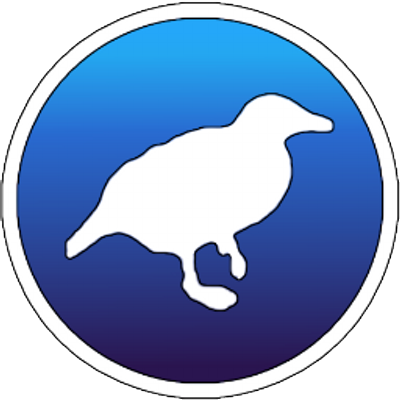 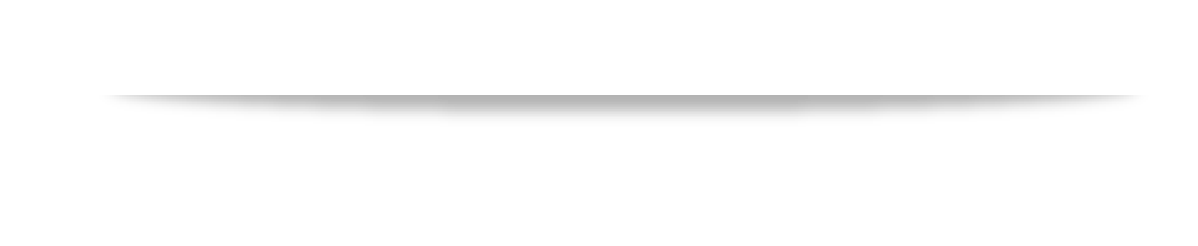 Decision Tree : Set up
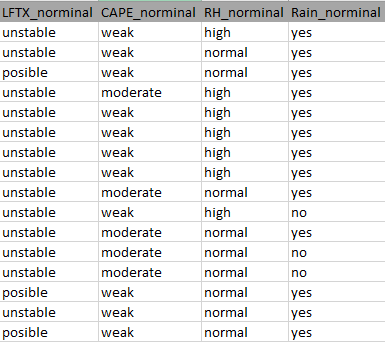 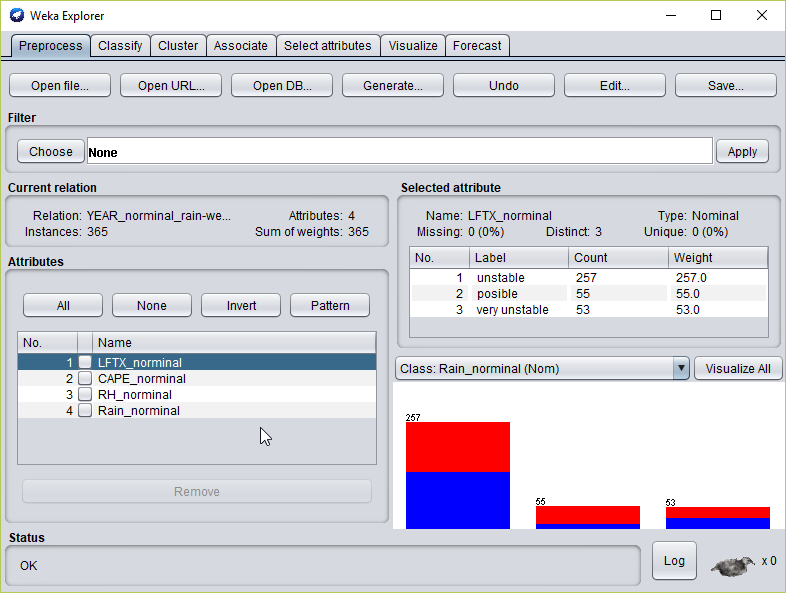 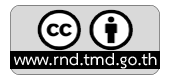 ARFF
MLR
DCT
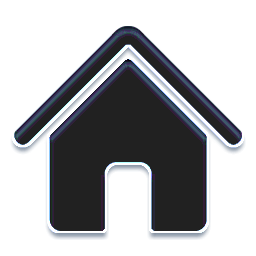 ANN
CSV
Model Development (7)
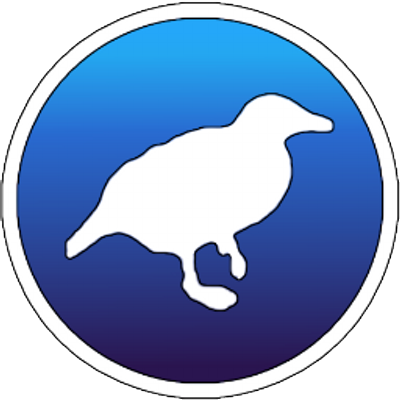 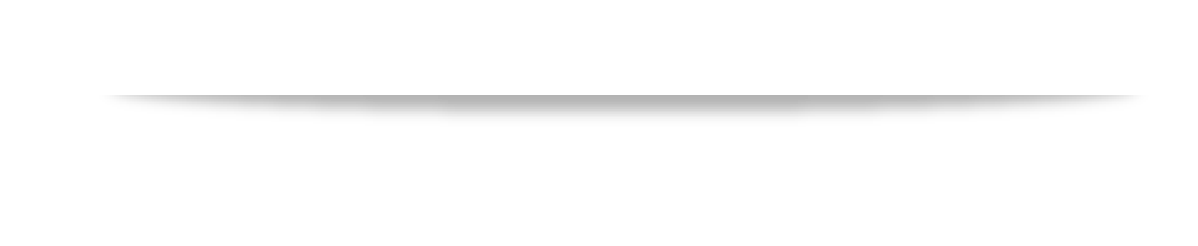 Decision Tree : Set up
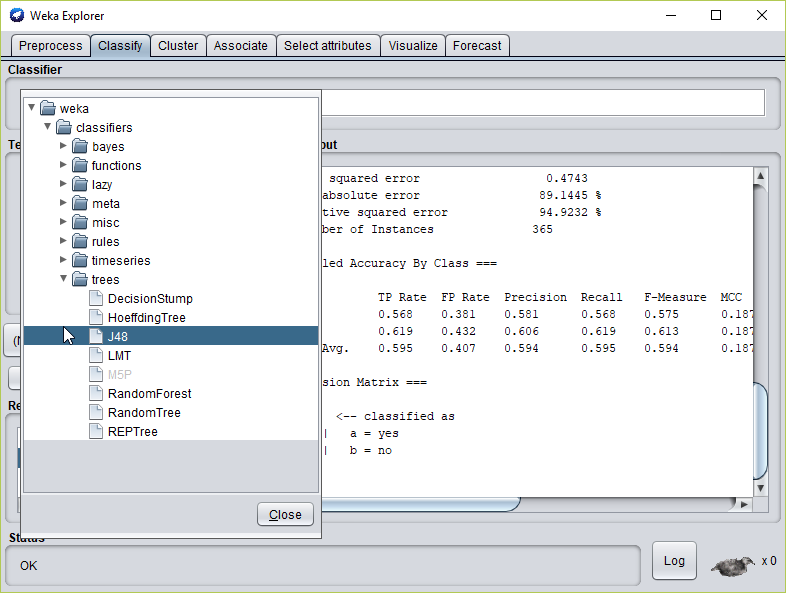 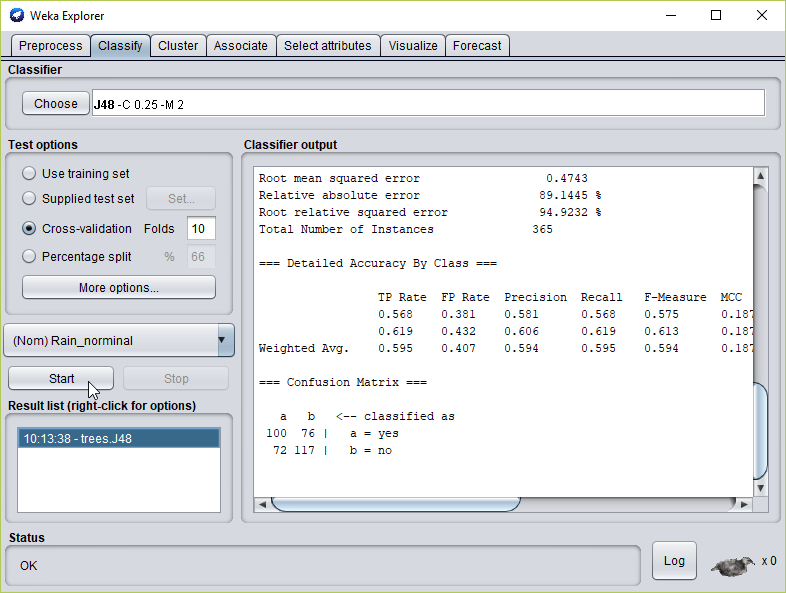 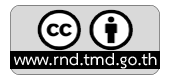 ARFF
MLR
DCT
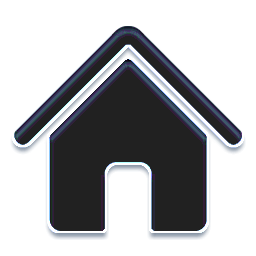 ANN
CSV
Model Development (8)
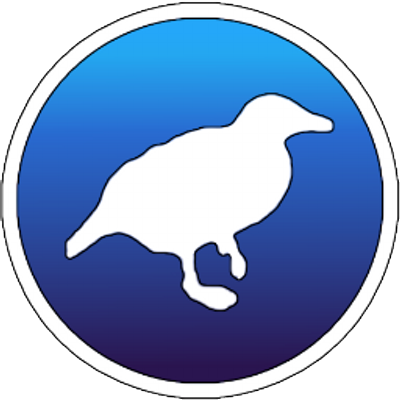 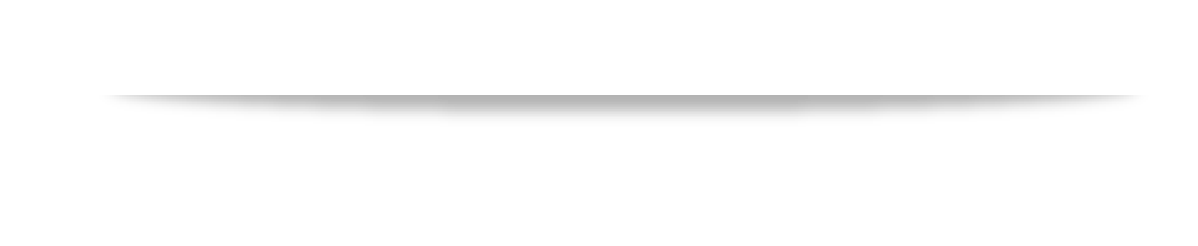 Decision Tree : Create Model
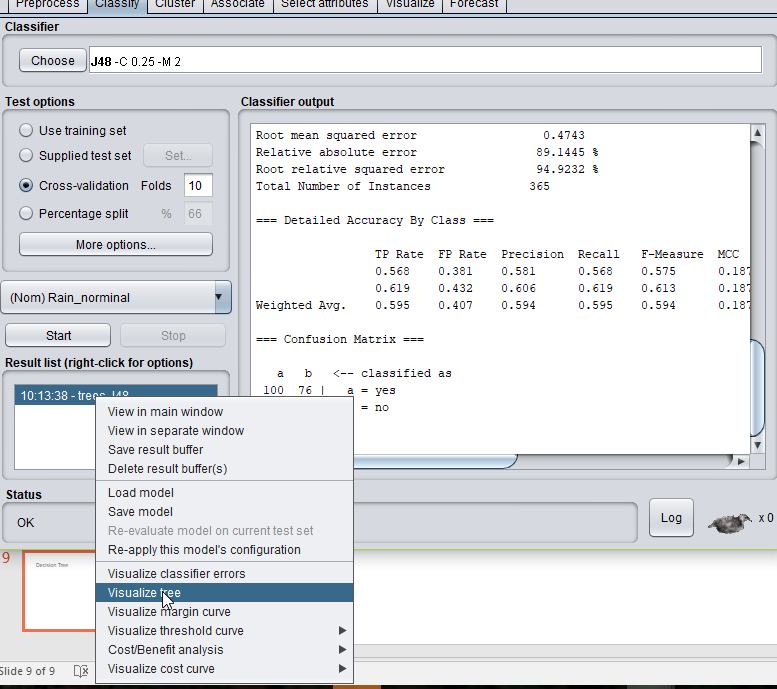 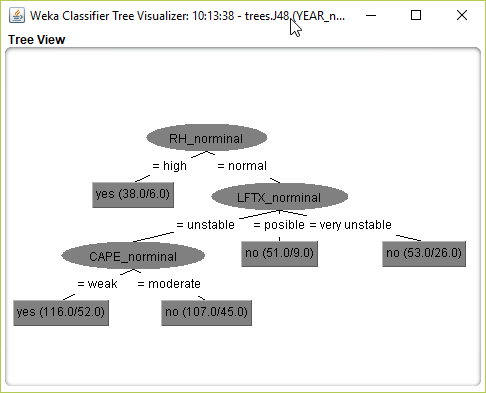 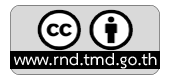 ARFF
MLR
DCT
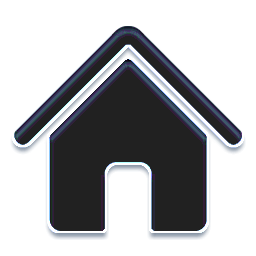 ANN
CSV
Model Development (9)
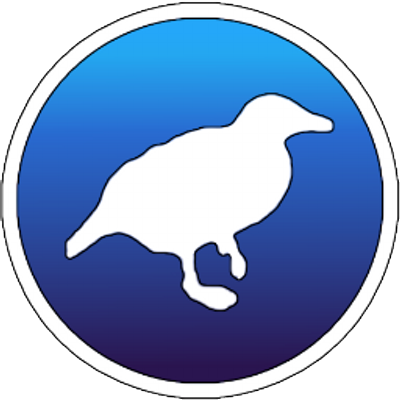 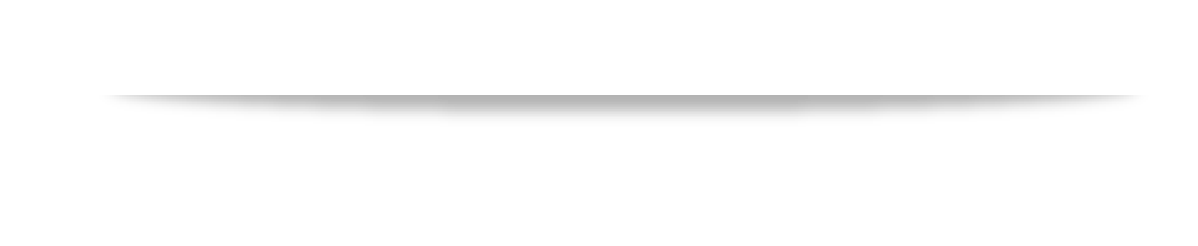 Artificial Neural Network (ANN) : Set up
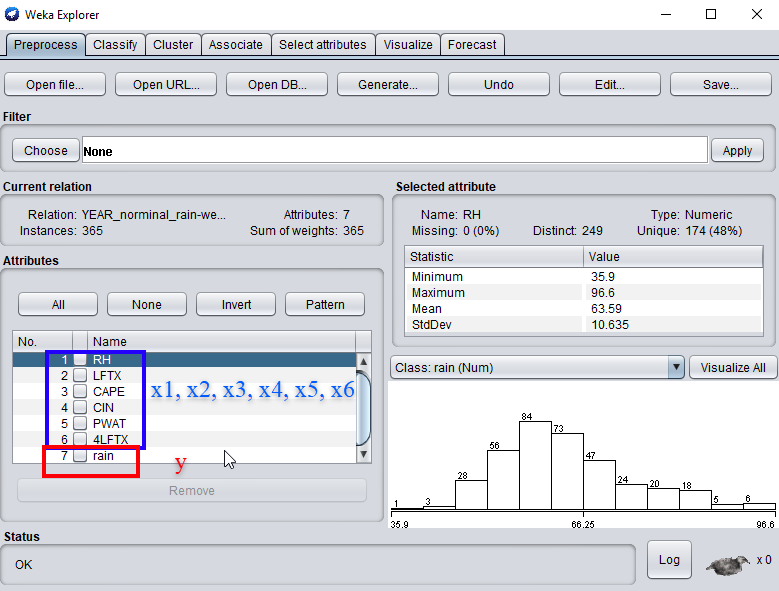 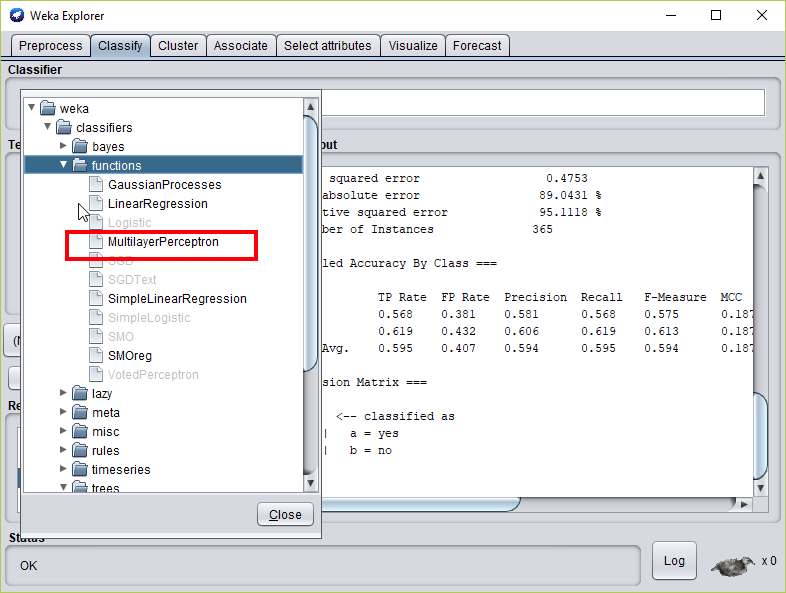 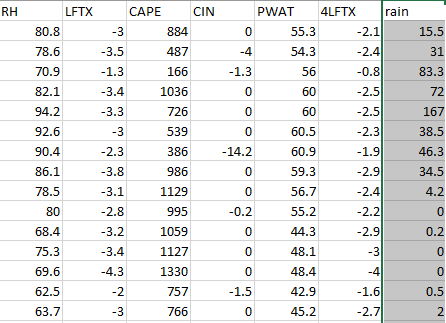 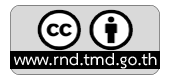 ARFF
MLR
DCT
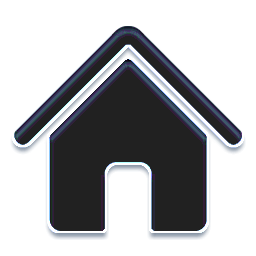 ANN
CSV
Model Development (10)
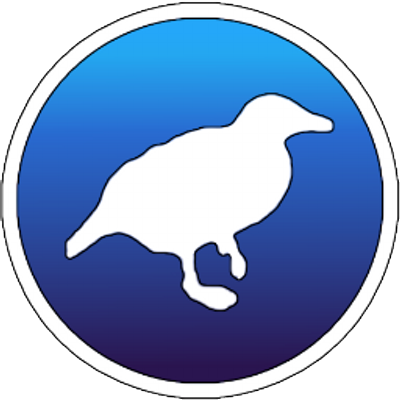 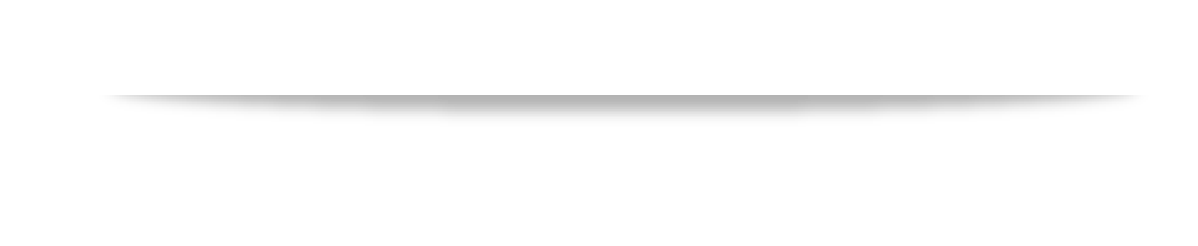 Artificial Neural Network (ANN) : Set up
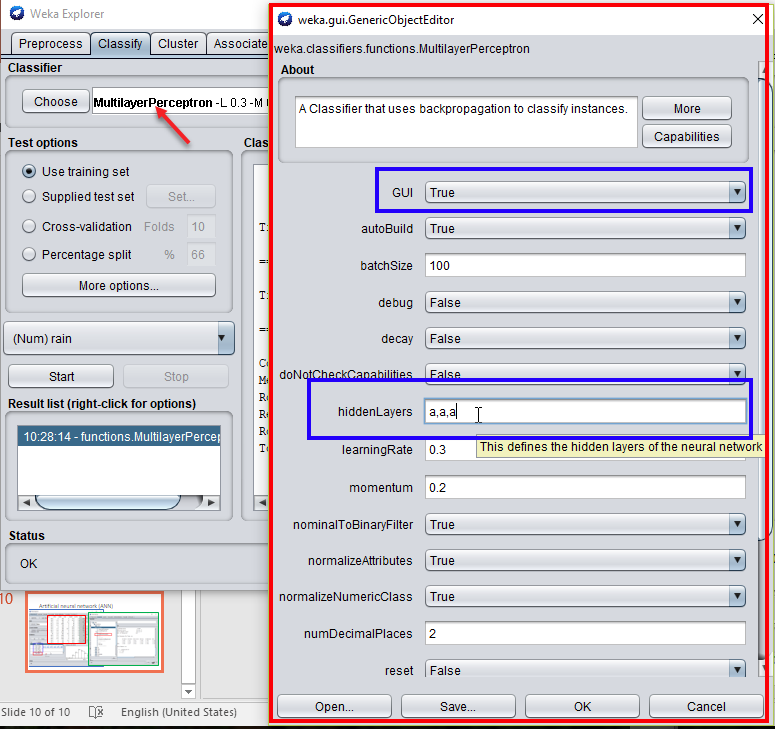 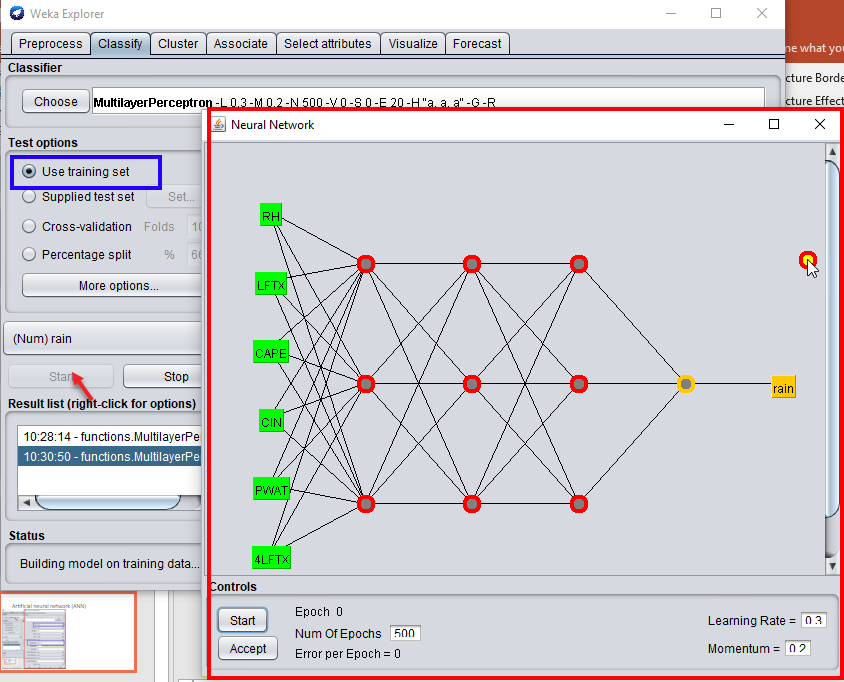 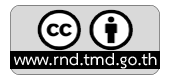 ARFF
MLR
DCT
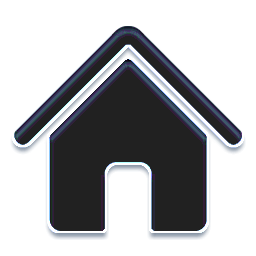 ANN
CSV
Model Development (11)
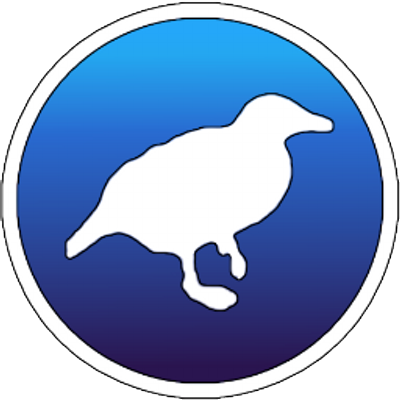 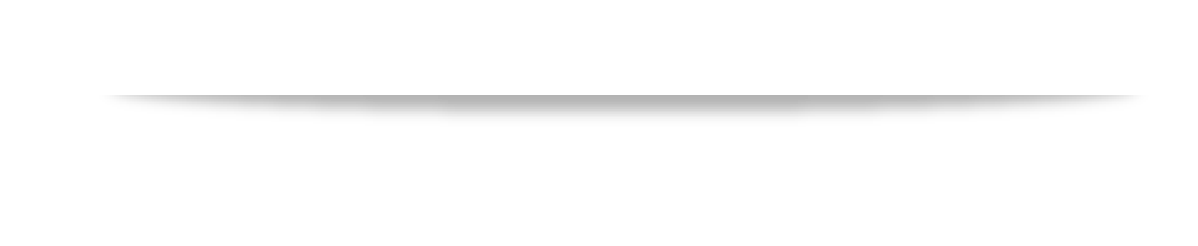 Artificial Neural Network (ANN) : Create Model
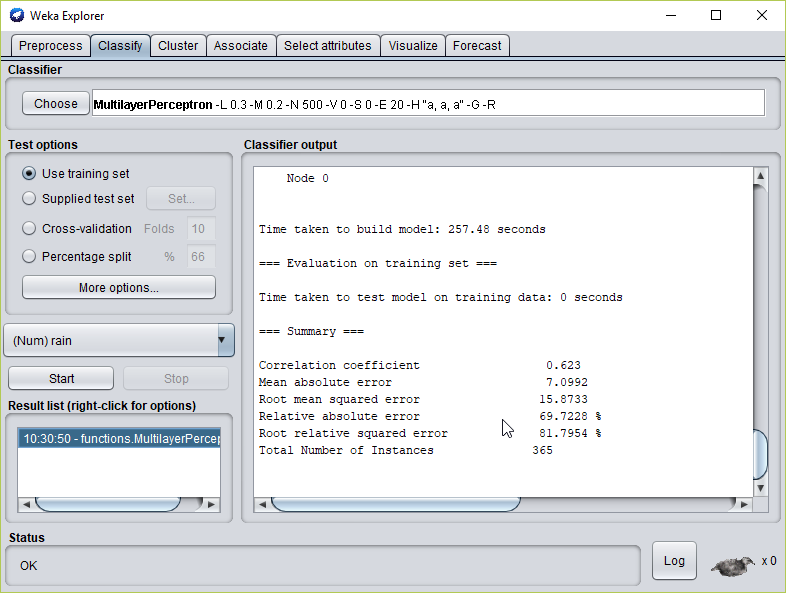 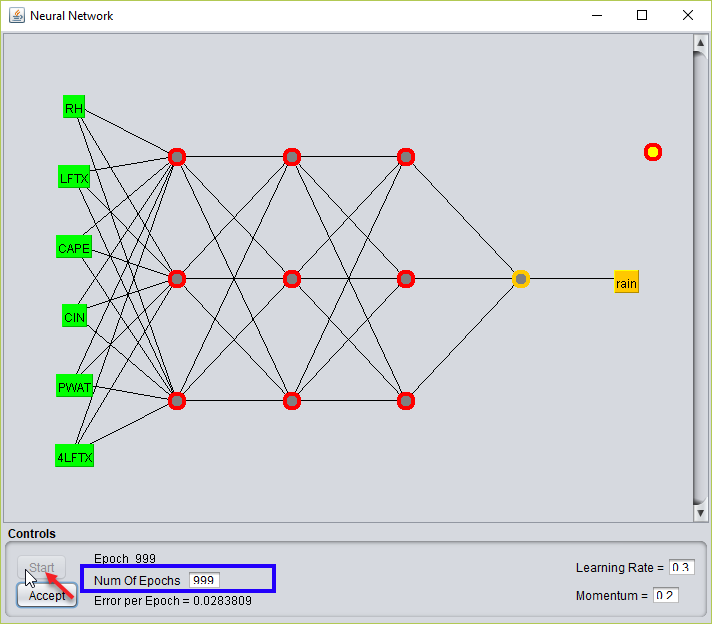 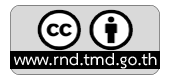 Thank You 
for 
Reading
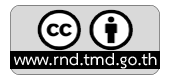